Wind—part 1
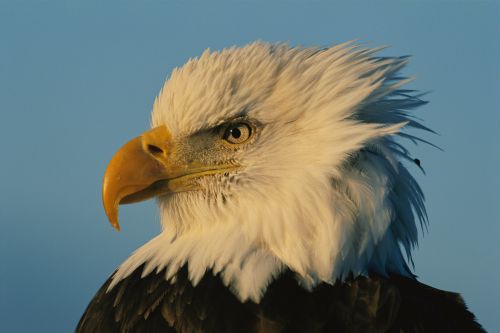 Did you know…
Alaska is the 
windiest state.
The fastest “regular” wind was 231 mph (372 kph), recorded at Mount Washington (NH), on April 12, 1934.
During a May 1999 tornado in Oklahoma, researchers clocked the wind at 318 mph (513 kph).
Why air moves…
**wind is the horizontal movement of air from HIGH pressure (sinking air) to LOW pressure (rising air)—convection box

unequal heating creates unequal air pressure
the greater the pressure/temperature difference, the faster the wind moves
winds are named for the direction they come FROM
Question:
Would there be winds if the Earth’s surface were the same temperature everywhere?  Explain.
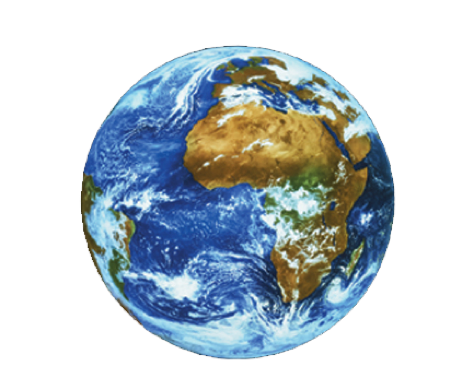 NO—air moves from high to low pressure
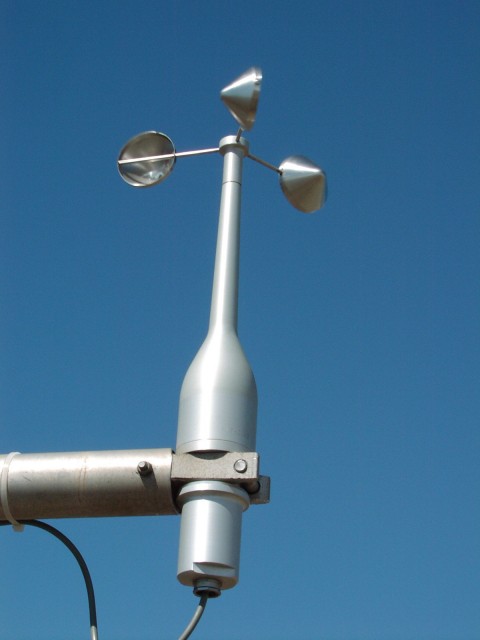 **Measuring Winds
anemometer=wind speed  
windsock=wind direction & speed (not as accurate)
wind vane= wind direction
(enrich) Beaufort Scale of Wind Strength (chart) and Wind Chill --practice
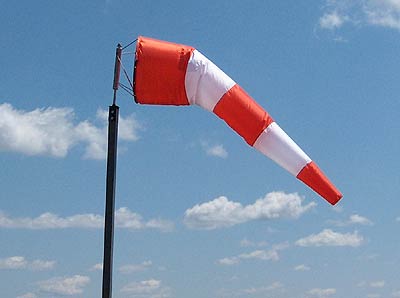 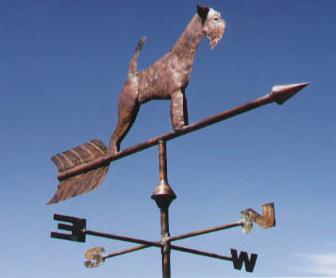 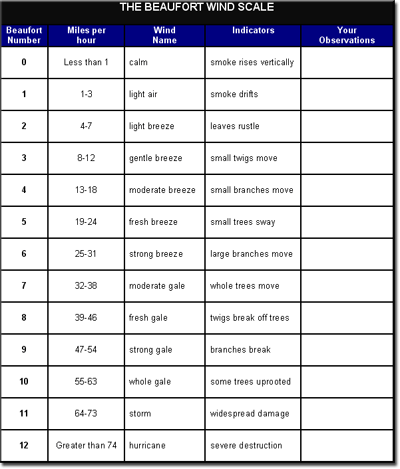 Beaufort Scale(don’t memorize)
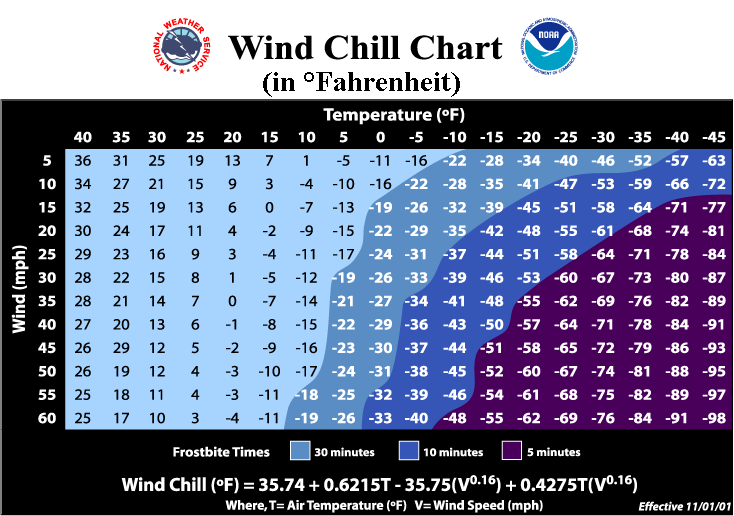 Cooling effect
of wind
Wind Chill Chart
Pressure Belts and Convection Currents
the equator receives more direct sunlight/heat so low pressure is created (warm air rises), which moves toward cold poles
the poles receive a lot less sunlight/heat so high pressure is created (denser), which moves  toward the equator
convection cells every 30° latitude
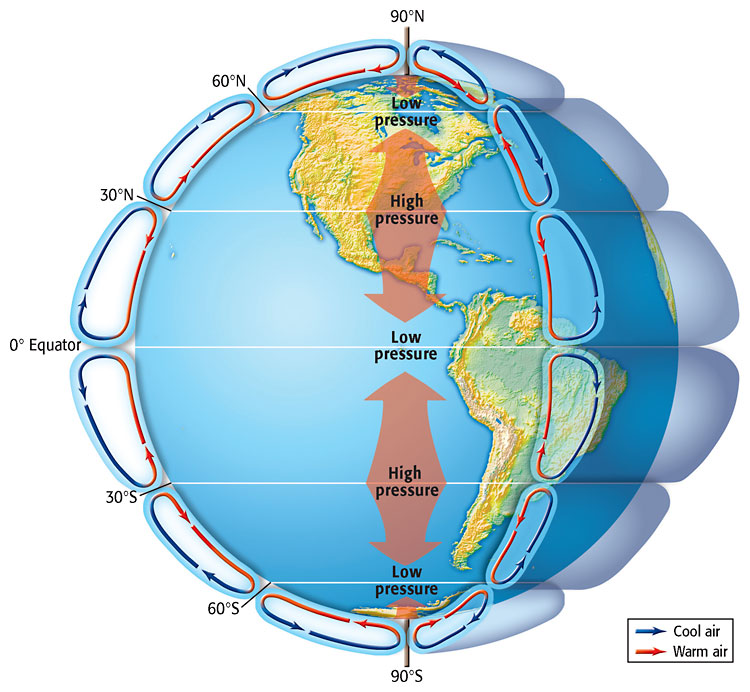 Global Winds
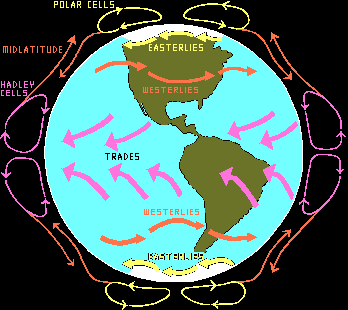 See next powerpoint…